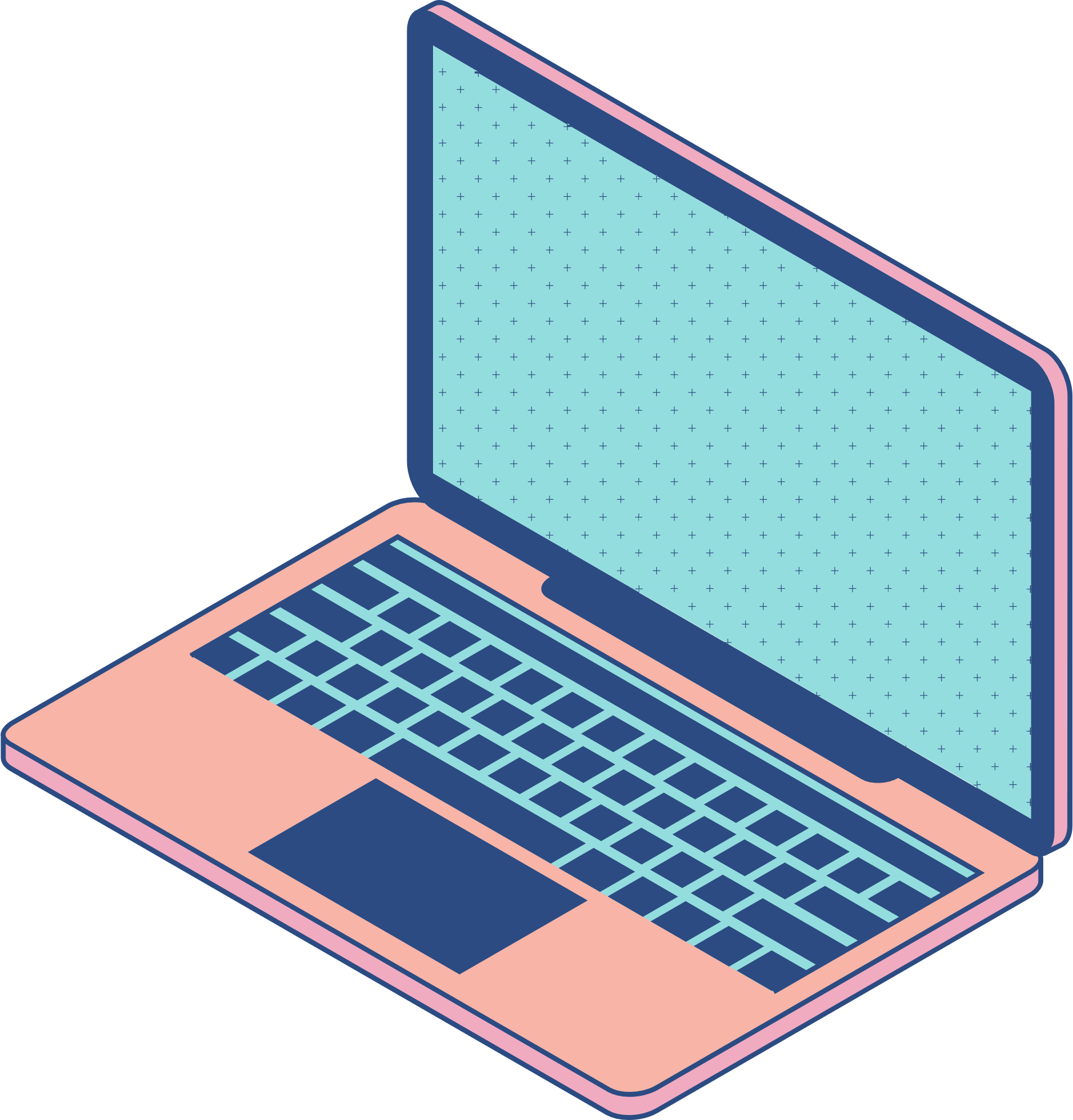 SENIORS TEAM
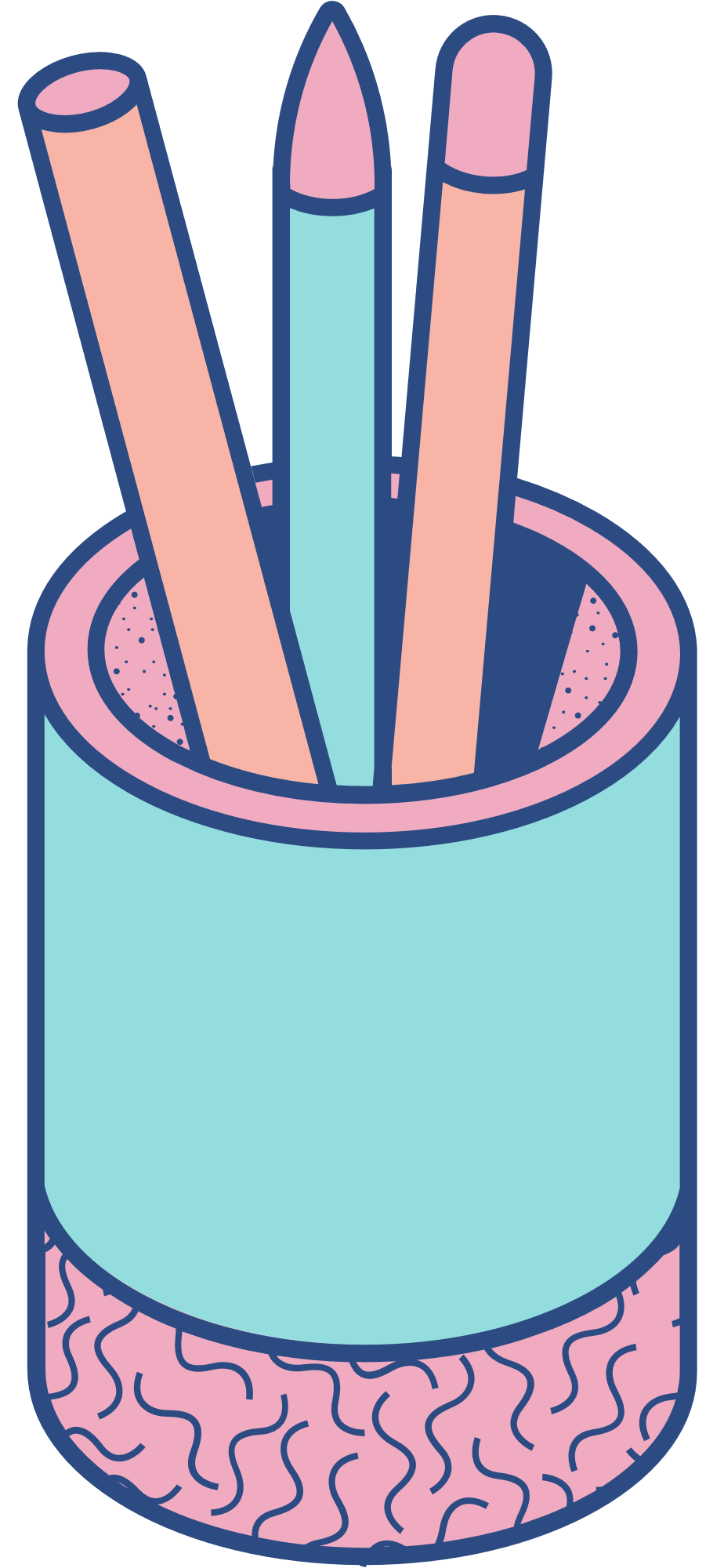 Improving Senior Involvement in Tech Connect
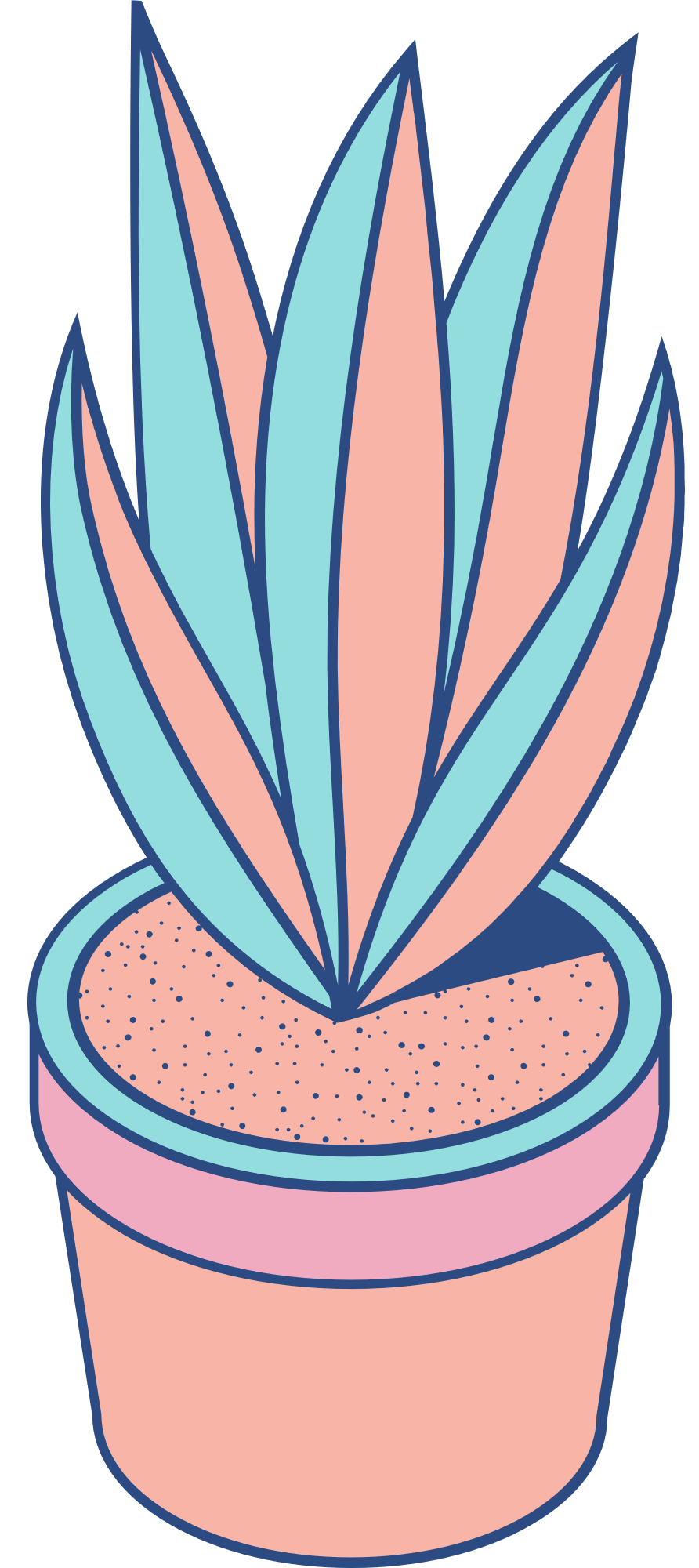 Mary Braen, Tommy Ciolfi, Kyle Lopez
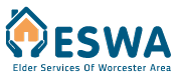 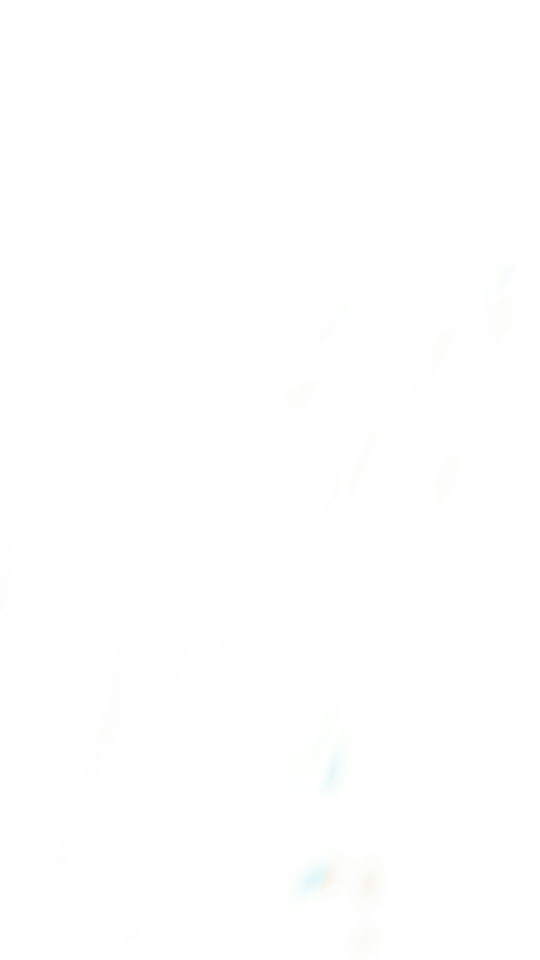 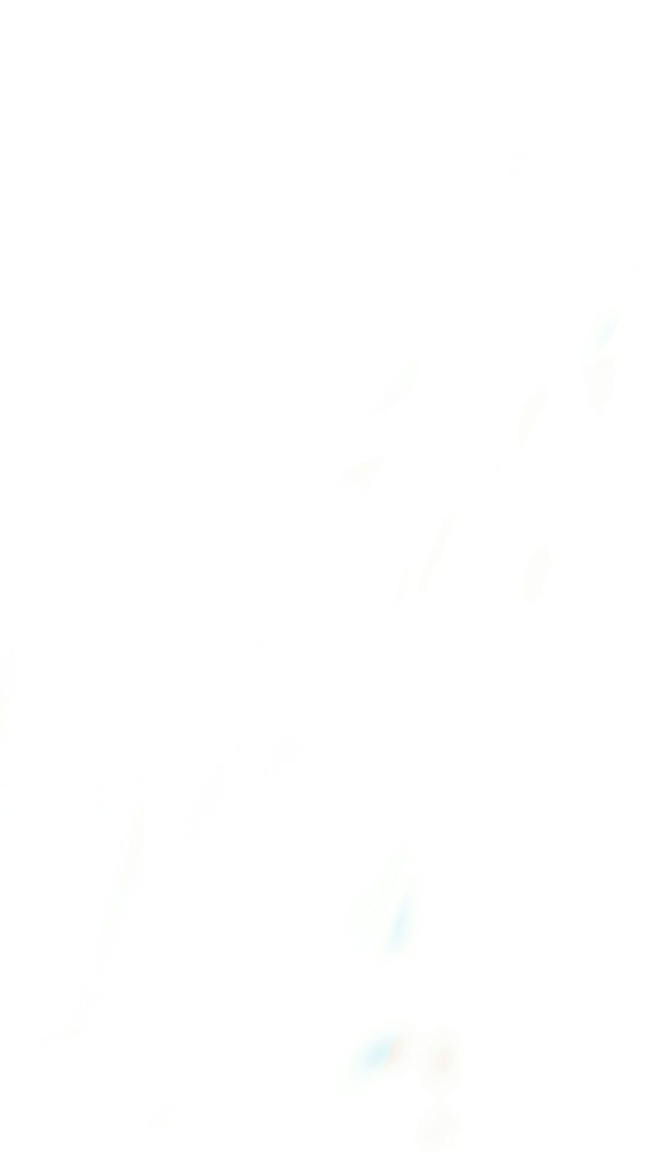 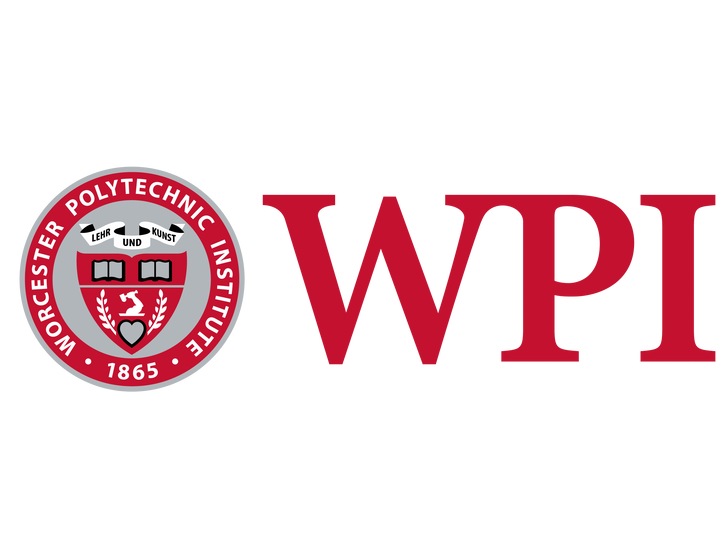 [Speaker Notes: hi]
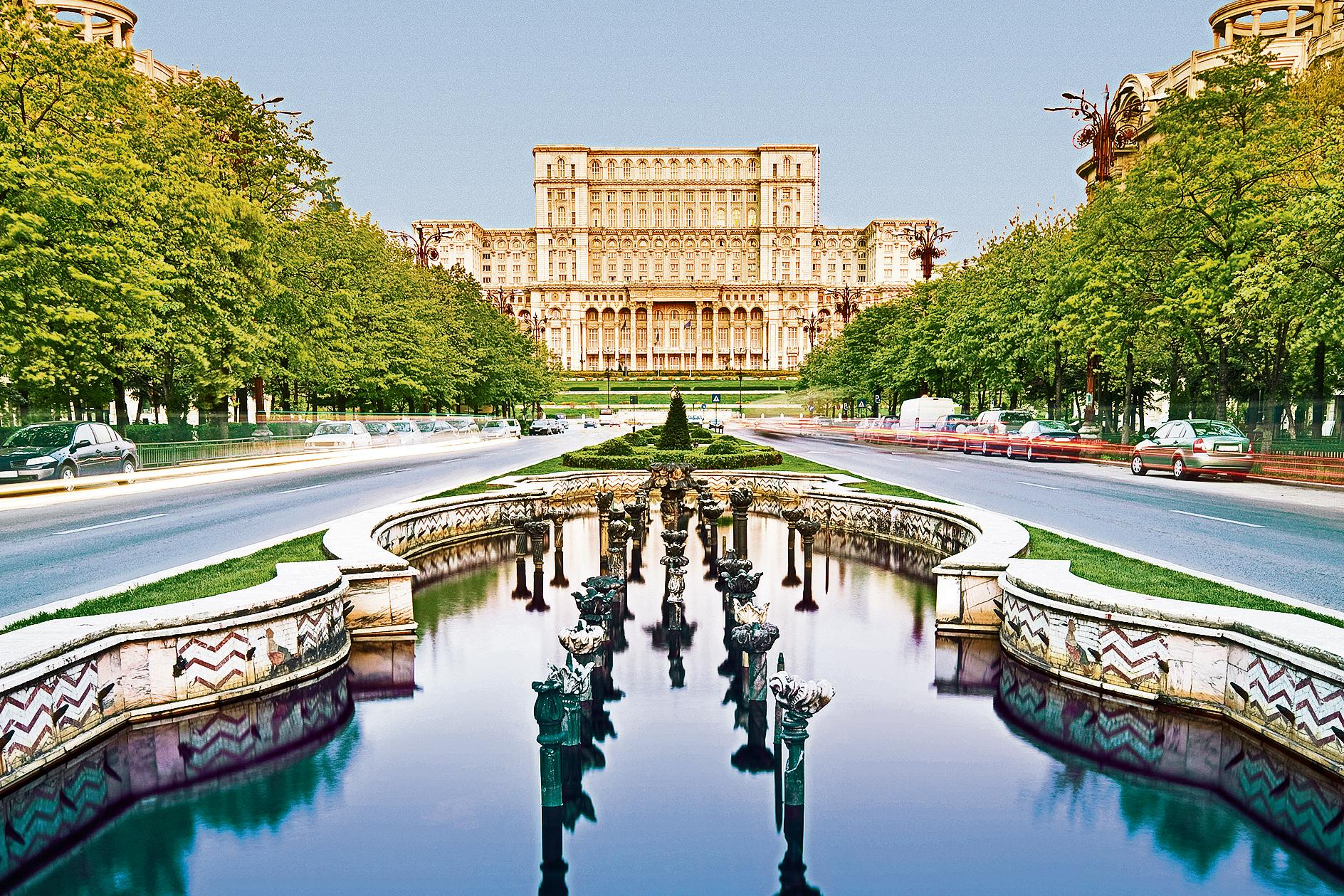 [1]
From Bucharest to Worcester
2
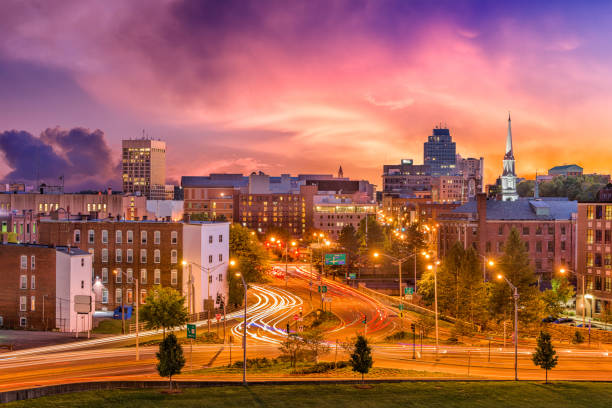 [2]
From Bucharest to Worcester
3
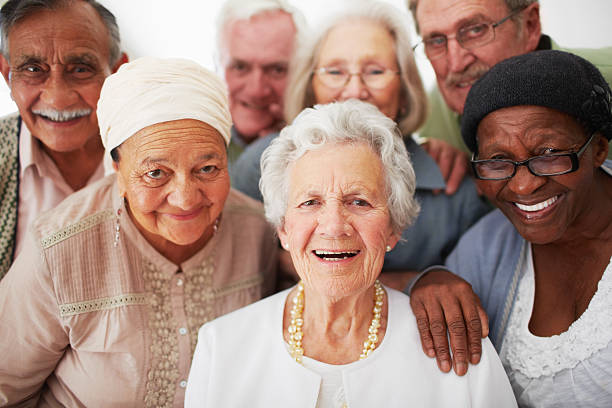 [3]
MA Senior Demographics
Social Security payments:
$13,340 annually for non-married
$21,744 annually for married (1)
Standard costs of living  in MA surpass senior income (2)
1:3 without internet access (3)
4
[Speaker Notes: The majority of the income for retired seniors comes from their Social Security payments:
$13,340 annually for non-married
$21,744 annually for married (1)
Standard Costs of Living to Social Security Ratio for Worcester County, MA:
1.70 to 1.80 for single seniors
Below 1.60 for married seniors (2)

In Massachusetts, 1 out of 3 seniors aged 65 and older reported not using the internet in 2020 (6
92% of higher-income seniors and 59% of low-income seniors identified themselves as frequent internet users (7)

A single senior lives at an annual financial loss of 70% to 80%
A senior couple lives at an annual financial loss of below 60%

Massachusetts seniors are unable to cover all of their annual costs of living if they solely rely on their Social Security.
seniors require external financial support to alleviate some of the major costs of living.]
[4]
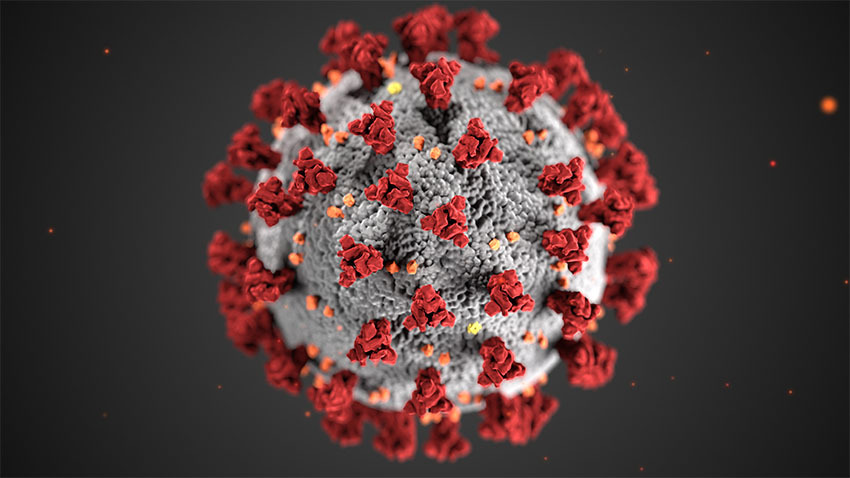 Impact of Covid-19 Pandemic
53.57% of seniors in 2022 were classified as depressed compared to 24.9% in 2017 (4)
Telehealth offers a more affordable alternative to traditional physician visits (5)
5
[Speaker Notes: Seniors have difficulty accessing needed care and supplies. (6)
Since these services were moved to digital platforms, most seniors were unable to access and benefit from these services

More affordable alternative to traditional physician visit (8)
Requires technology and technological knowledge (9)

The Jefferson Health, a group that provided telehealth services before the pandemic, saw a 10-fold increase in telehealth appointments after the COVID-19 pandemic began.]
Elder Services of Worcester Area (ESWA)
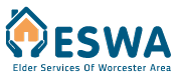 Offers variety of programs:
Meals on Wheels
Tech Connect program
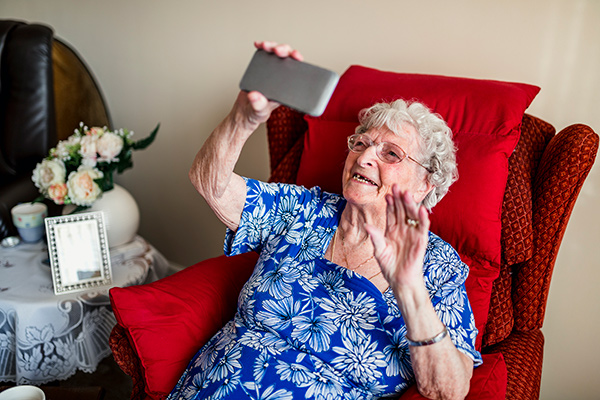 [5]
[6]
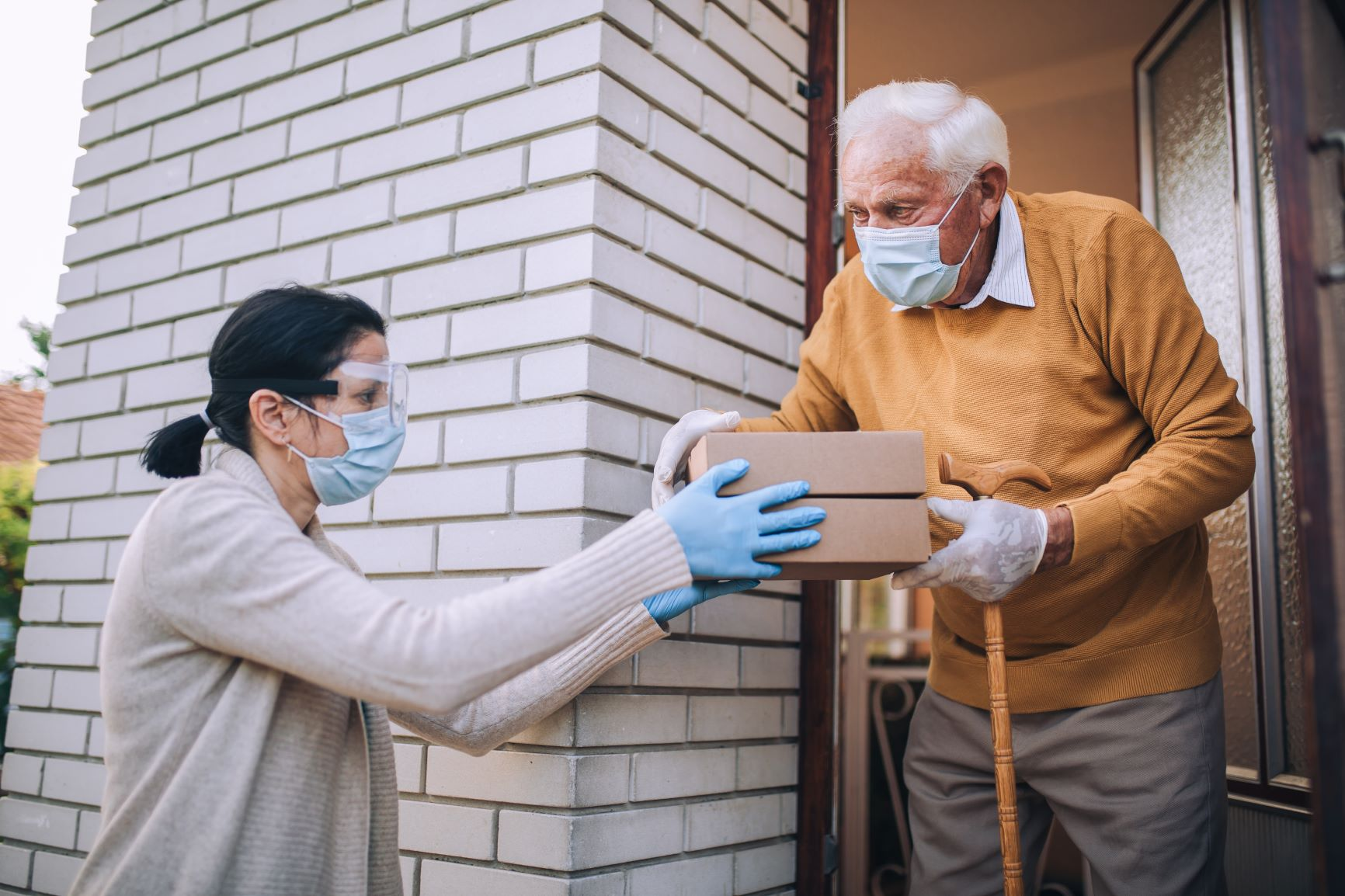 6
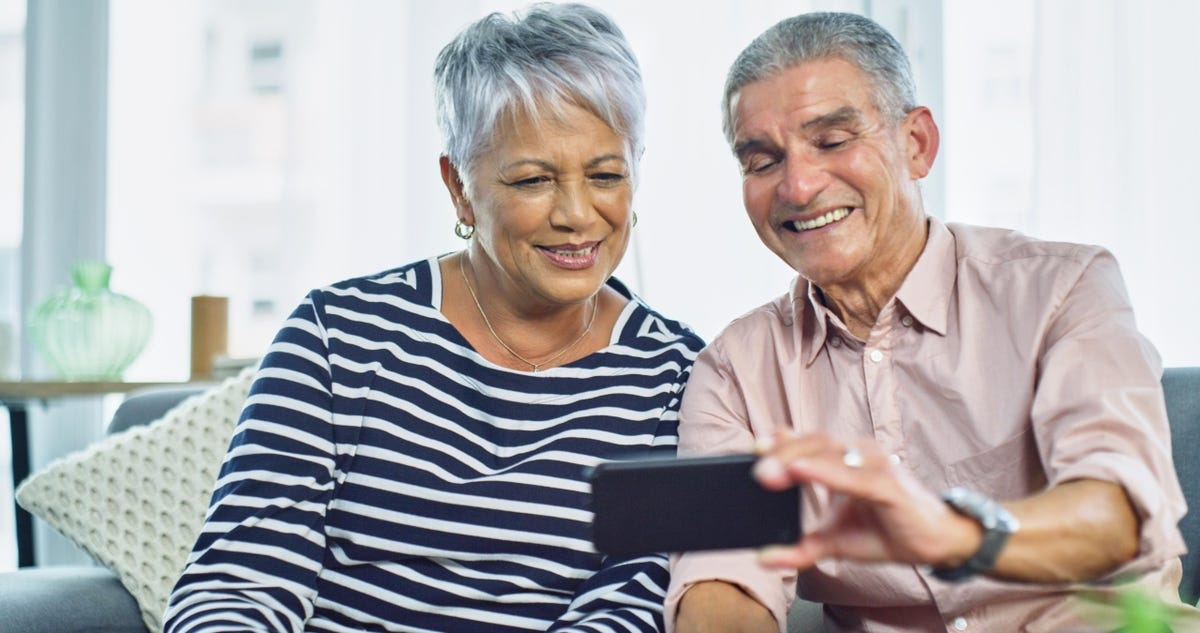 [7]
Project Goal:
The goal of this project is to increase senior involvement in the Elder Services of Worcester Area Tech Connect program.
7
Goals and Objectives
8
Goals and Objectives
9
Methods for Objective 1
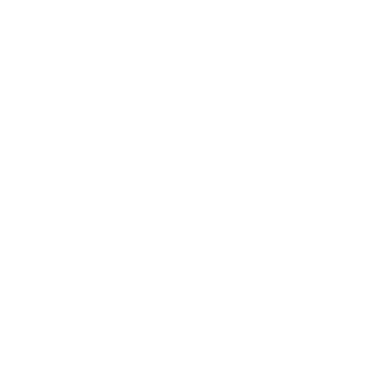 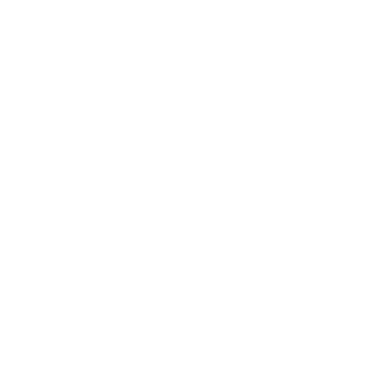 Interview Case Managers
Analyze Interview Results
Interview Former Tech Connect Consumers
Analyze Interview Results
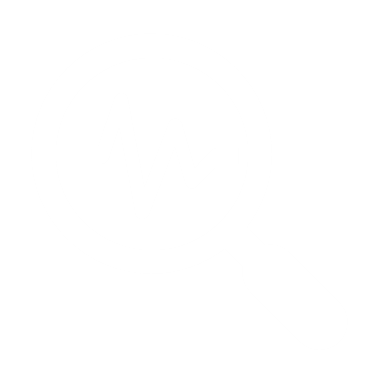 10
Case Manager Knowledge of Tech Connect
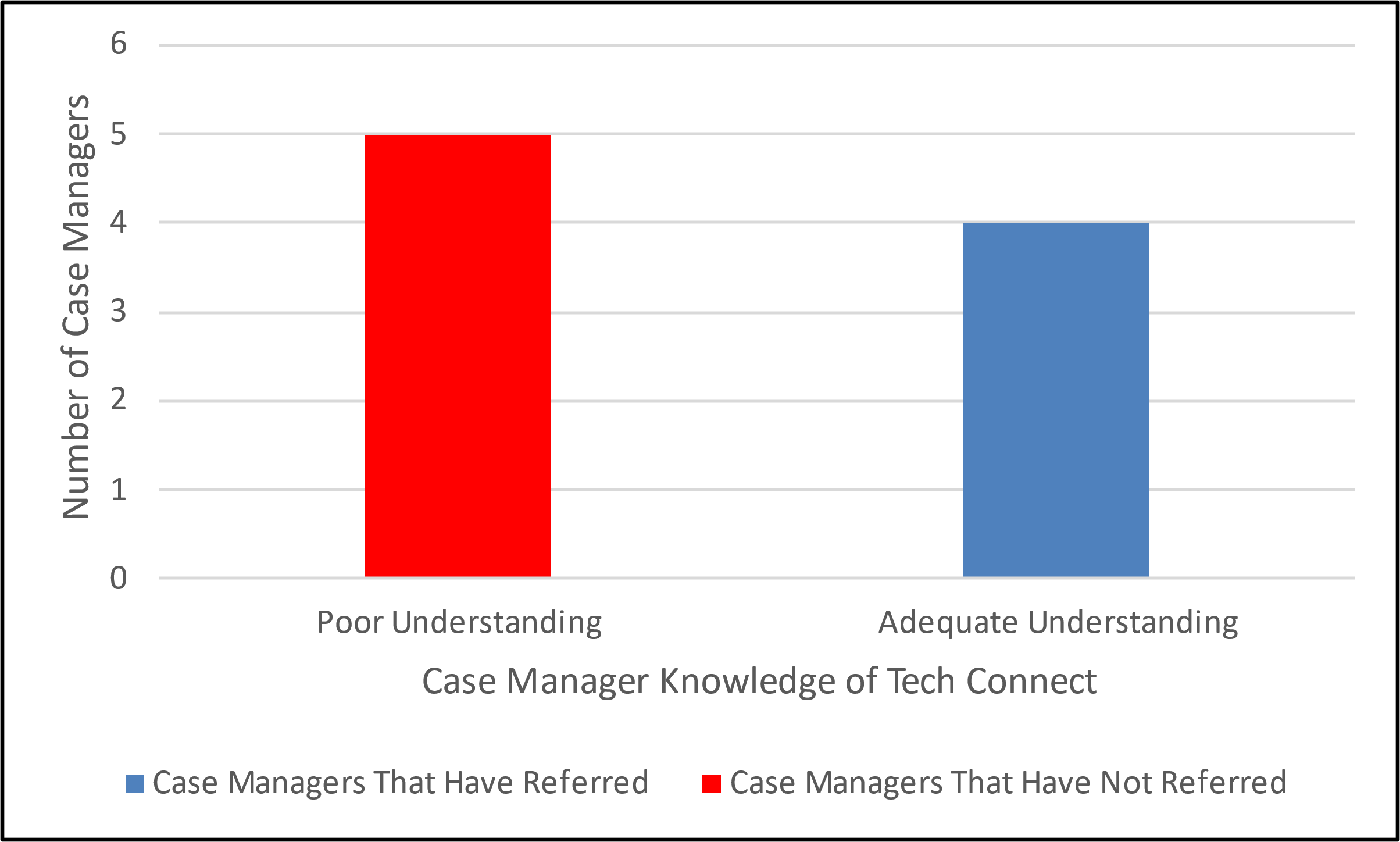 11
N = 4                                                   N = 5
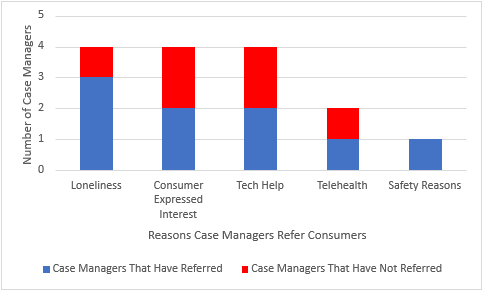 Reasons to Refer Consumers
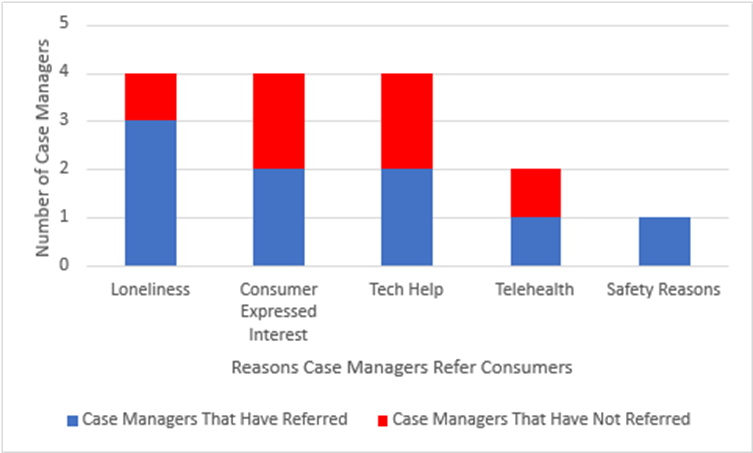 12
N = 4                                                   N = 5
Objective 2
13
Methods for Objective 2
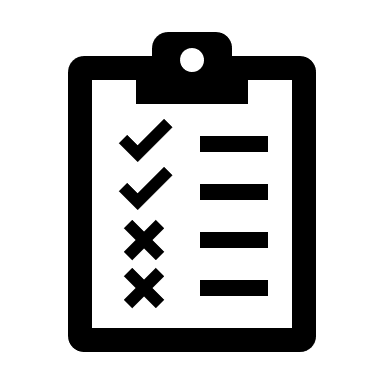 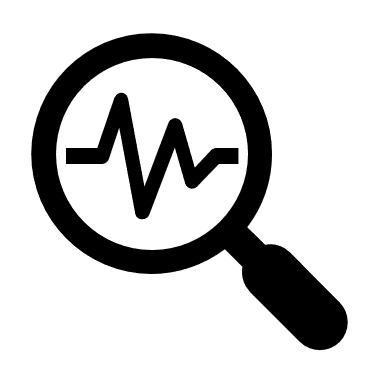 Survey Consumers in the Program
Analyze Survey Results
Research Brochure Best Practices
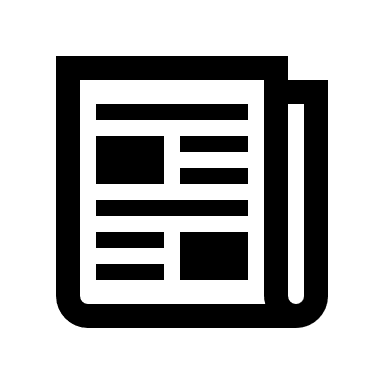 14
Best Practices for Creating a Brochure
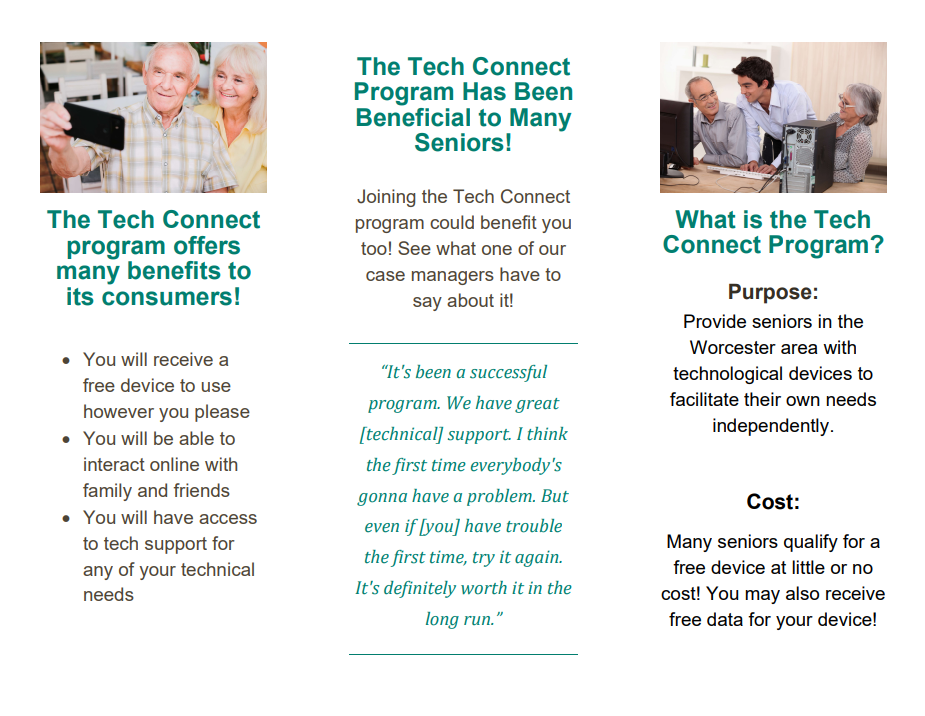 15
15
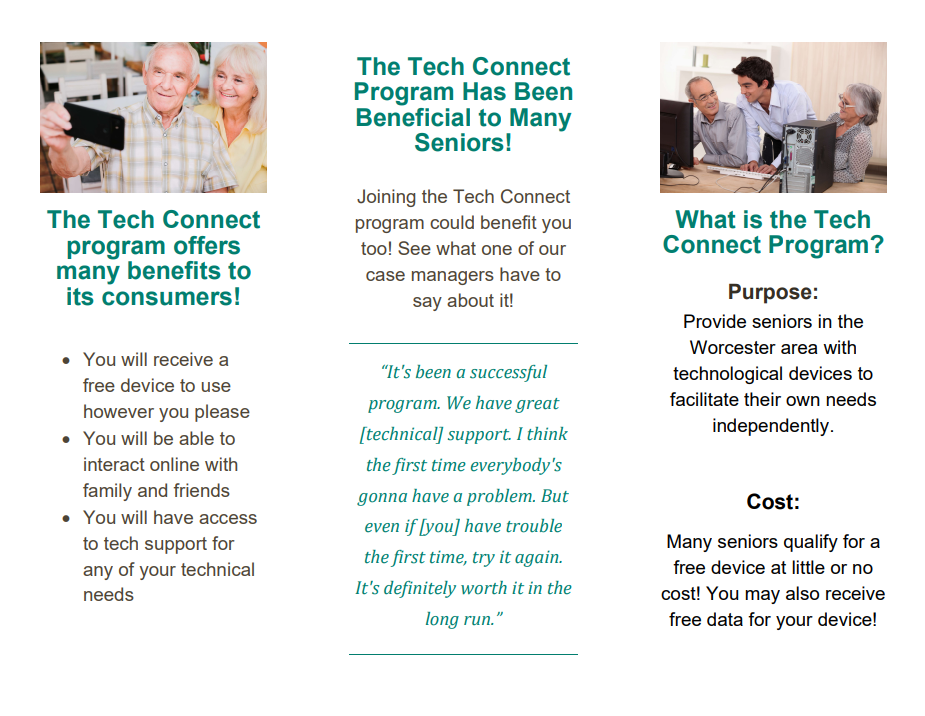 16
Objective 3
17
Methods for Objective 3
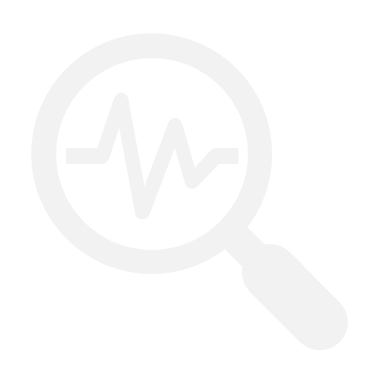 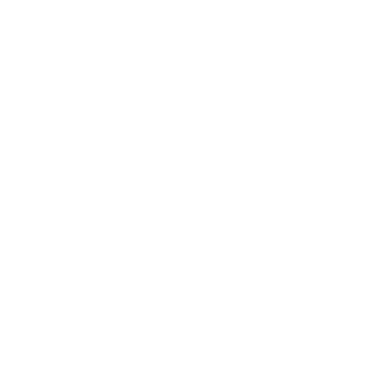 Interview Current Consumers
Analyze Interview Results
Research Infographic Best Practices
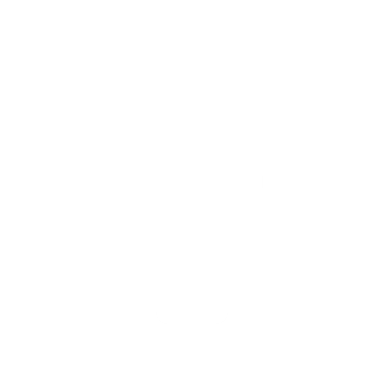 18
Best Practices for Creating an Infographic
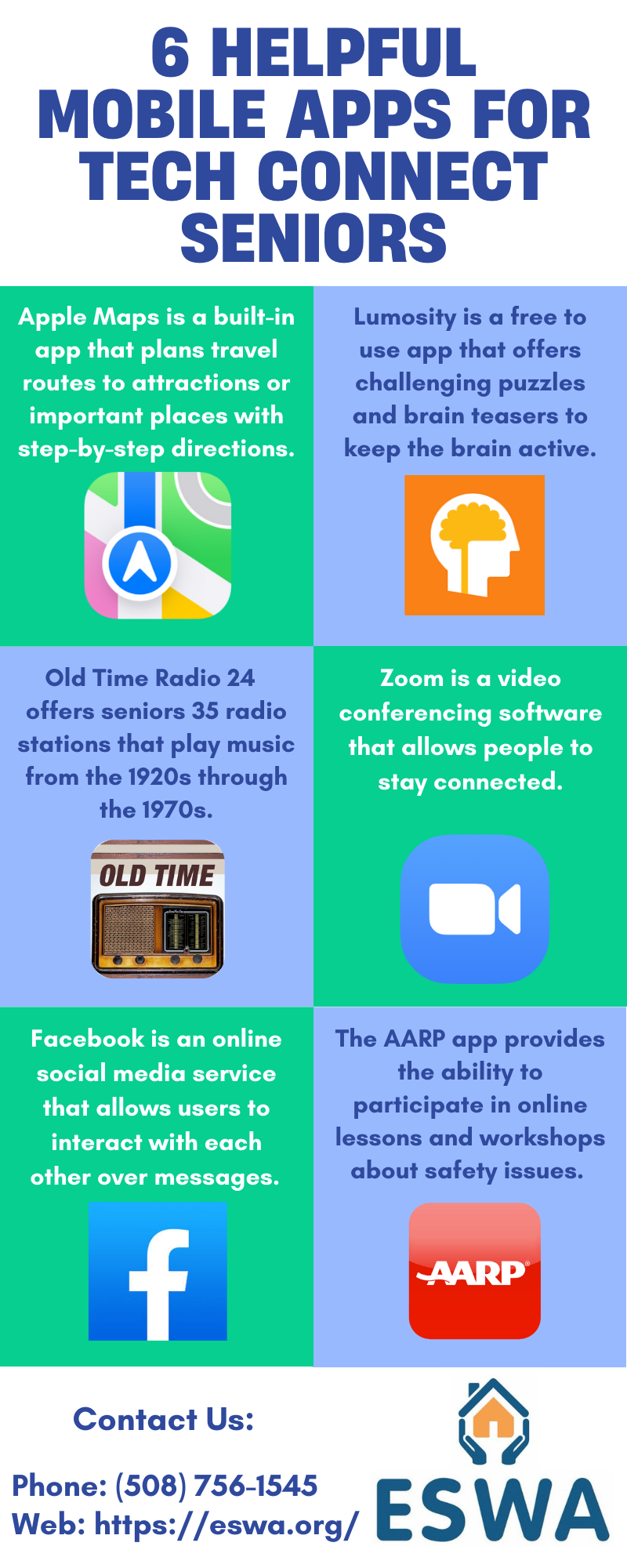 19
19
[Speaker Notes: Font sizes
Color scheme
Section info]
Recommendations to ESWA
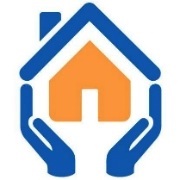 In-person senior interviews/surveys
Use brochure and infographic during referral process
How-to guides for apps
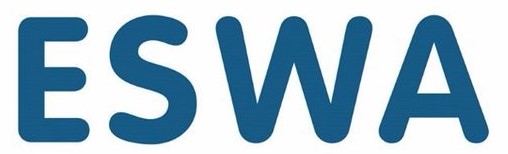 20
[Image References]
https://www.thetimes.co.uk/article/a-weekend-in-bucharest-romania-lwr3chgj5
https://www.istockphoto.com/photos/worcester-massachusetts-skyline
https://www.istockphoto.com/photos/diverse-seniors 
https://labblog.uofmhealth.org/lab-report/coronavirus-decoding-spiky-fuzz-ball 
https://www.uchealth.org/today/how-to-help-older-adults-use-video-calling-to-stay-connected-and-combat-loneliness/ 
https://eswa.org/about-us/programs-and-information/nutrition/?doing_wp_cron=1649185163.4560699462890625000000 
https://www.forbes.com/sites/forbescommunicationscouncil/2020/10/20/how-a-home-care-agency-can-use-videos-to-acquire-clients/?sh=2d30eb2b169f https://www.digitalinformationworld.com/2018/10/infographic-elderly-the-world-wide-web.html
21
(Citations)
Russell, L. (2009). Lifelines for Elders Living on the Edge: How Elder Support Programs Compare to Living Costs (The Elder Economics Standard Index for Massachusetts, p. 75) [Finance]. University of Massachusetts Boston. https://www.townofsharon.net/sites/g/files/vyhlif3801/f/file/file/lifelinesforelderslivingontheedgereport.pdf
 Bruce, E., Gottlieb, A., Lyu, J., Shih, Y.-C., & Mutchler, J. E. (2012). Evaluating Economic Security for Massachusetts Seniors. Gerontology Institute, University of Massachusetts Boston. https://scholarworks.umb.edu/ocp_posters/49
 Luger, T. M., Hogan, T. P., Richardson, L. M., Cioffari-Bailiff, L., Harvey, K., & Houston, T. K. (2016). Older Veteran Digital Disparities: Examining the Potential for Solutions Within Social Networks. Journal of Medical Internet Research, 18(11), e6385. https://doi.org/10.2196/jmir.6385
Identification of Depression Among Elderly During COVID-19—Meily Kurniawidjaja, Indri Hapsari Susilowati, Dadan Erwandi, Abdul Kadir, Bonardo Prayogo Hasiholan, Rijal Al Ghiffari, 2022. (n.d.). Retrieved April 6, 2022, from https://journals.sagepub.com/doi/full/10.1177/21501319221085380
Monaghesh, E., & Hajizadeh, A. (2020). The role of telehealth during COVID-19 outbreak: A systematic review based on current evidence. BMC Public Health, 20(1), 1193. https://doi.org/10.1186/s12889-020-09301-4
22
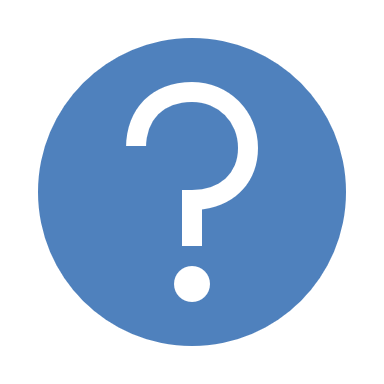 Thank you!
Questions?
23
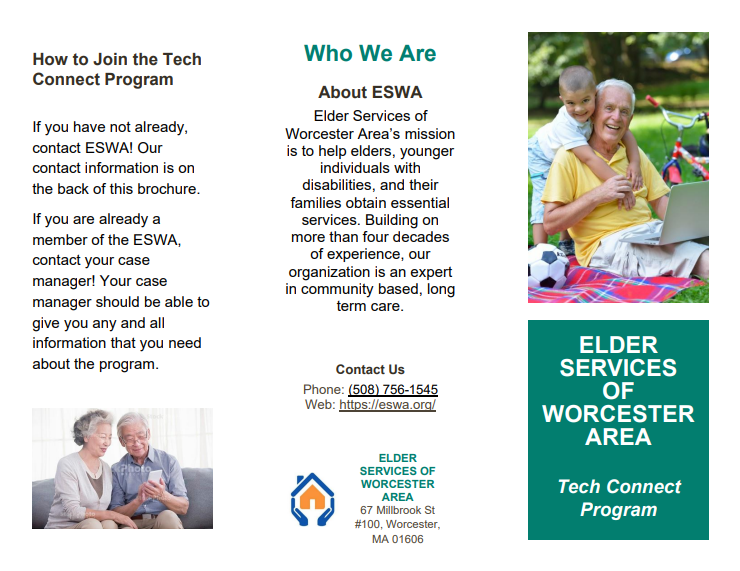 24
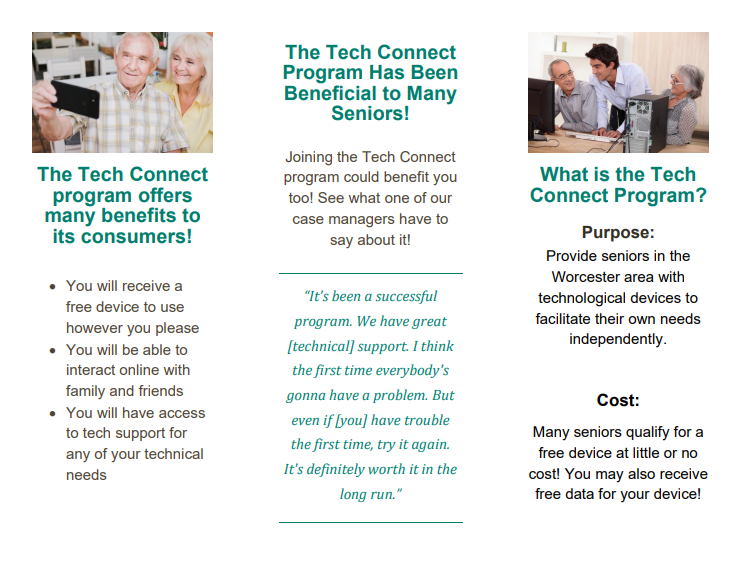 25
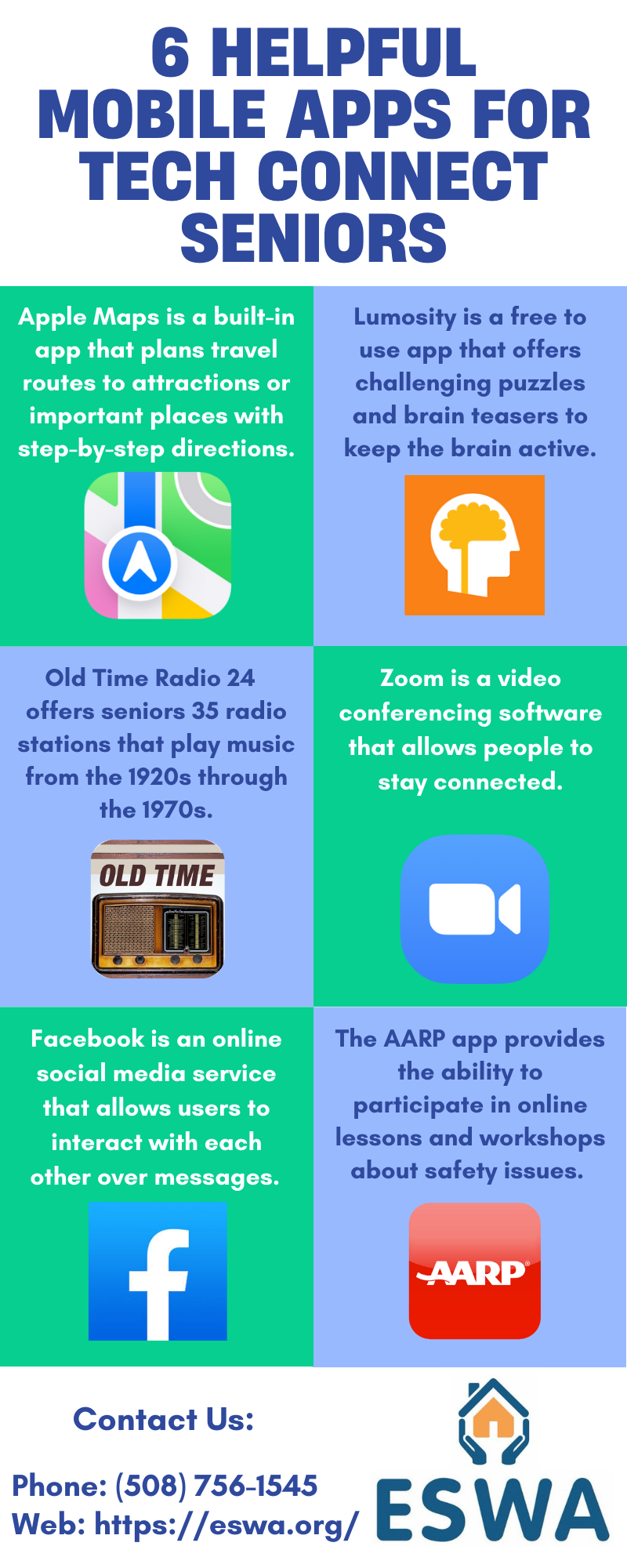 26
Benefits of Tech Connect
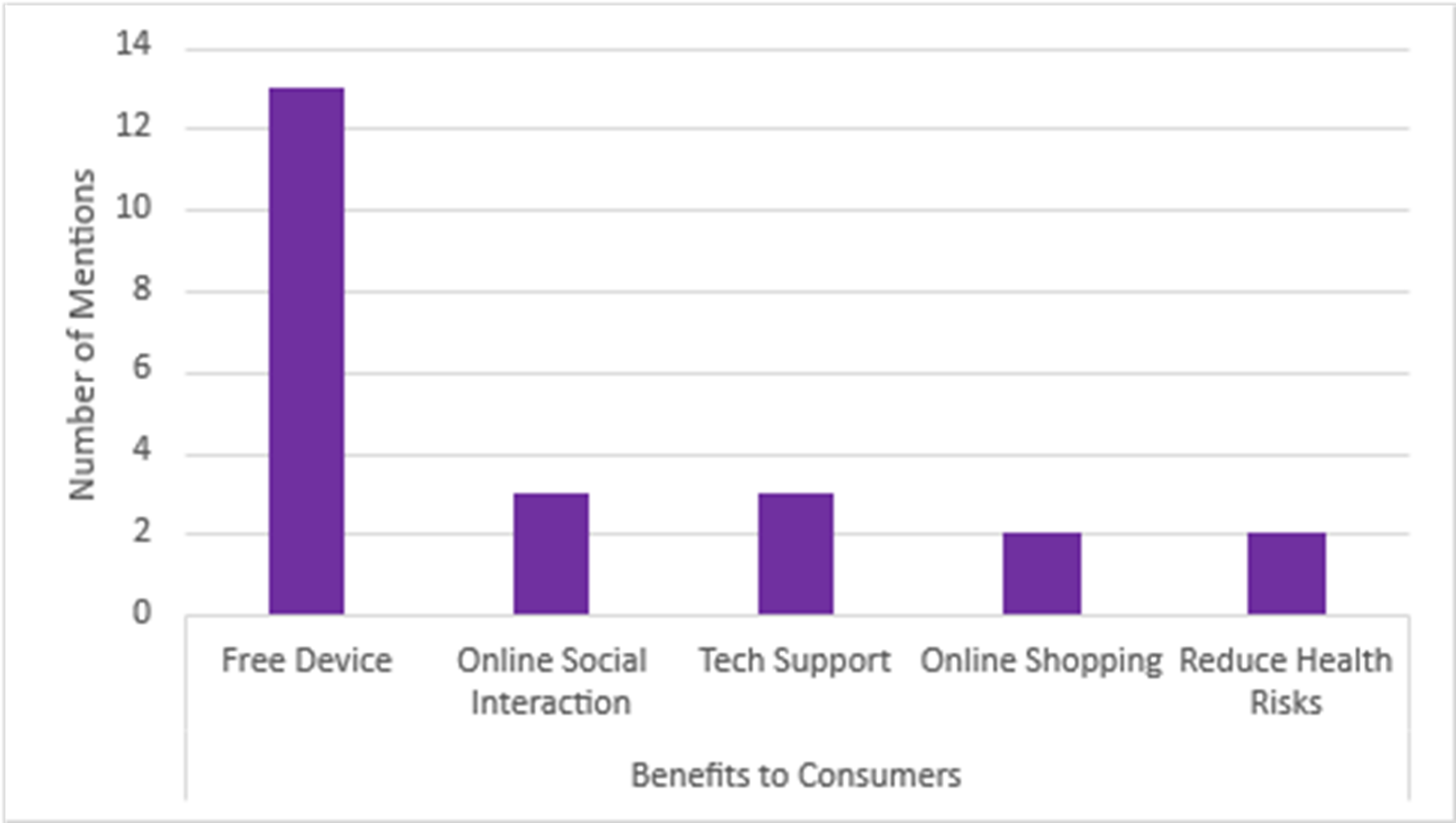 27
Barriers to Referral Process
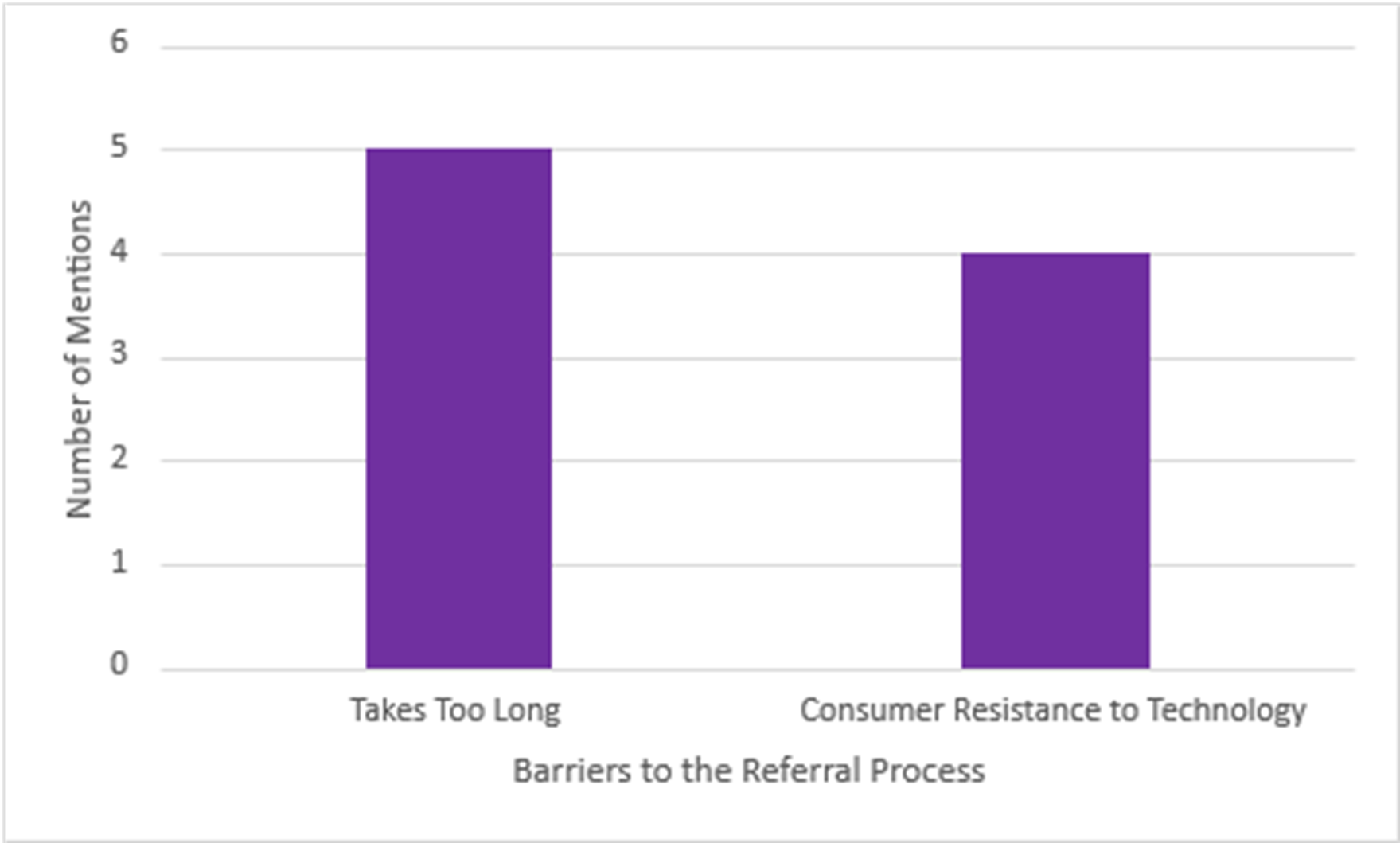 28
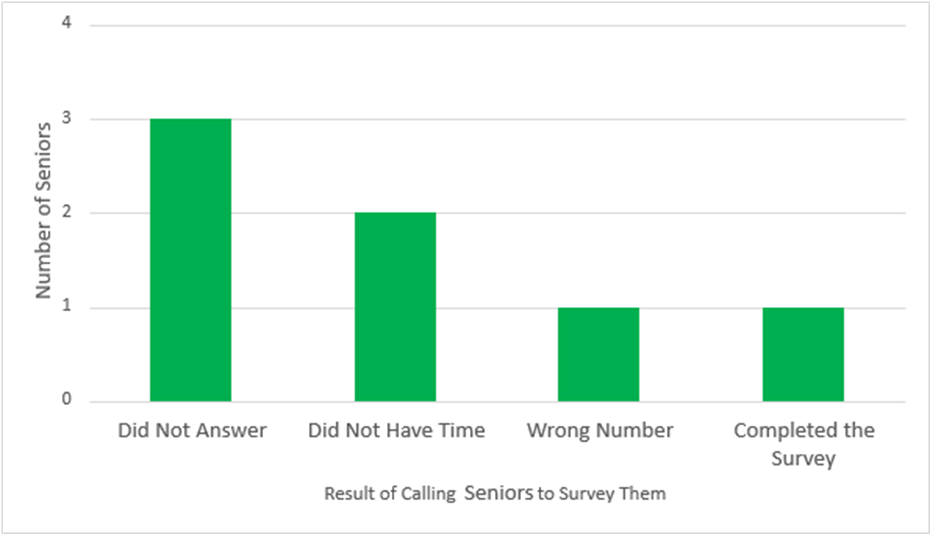 Method: Survey Seniors in Tech Connect Program
N = 7
29
Attempted to interview 20 seniors
Spoke with 7, none willing to be interviewed
Unable to reach 13 seniors
Recommendation for future: Home visits
Method: Interview Clients no longer in Tech Connect Program
30